Welcome! ¡Bienvenidos!One-to-One ComputingParent OrientationOverview
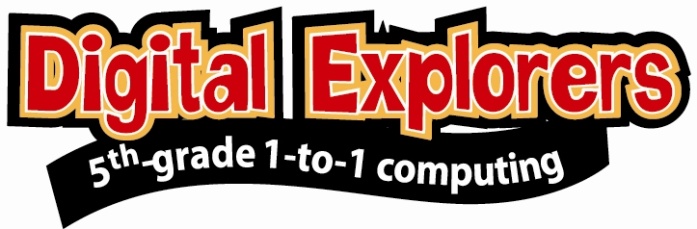 5:30-5:45    Distribute Handbooks & Materials
5:45-6:25    PowerPoint and Q & A
6:25-6:30    Go to 5th grade classrooms 
6:30-6:45    Sign in sheets, Contracts
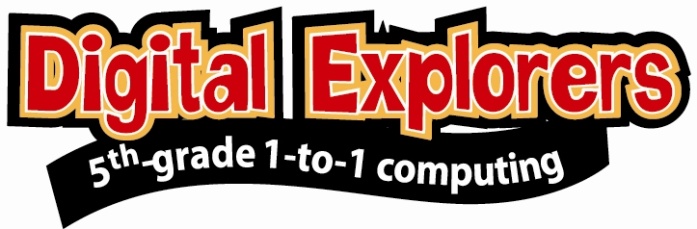 One-to-One ComputingParent Orientation
TRANSFORMING PARENT ENGAGEMENT THROUGH TECHNOLOGY
 Transformando la participación de padres a través de la tecnología
Laptop information
Handbook
Internet Safety
Deployment
Taking it home
Parent Connect
College Academy for Parents
Contract
Questions
Información sobre la computadora
Manual
Seguridad del Internet
Distribución
Llevando la computadora a casa
Parent Connect
La Academia Universitaria para Padres de Familia
Información sobre el contrato
Preguntas
Transformation through Technology
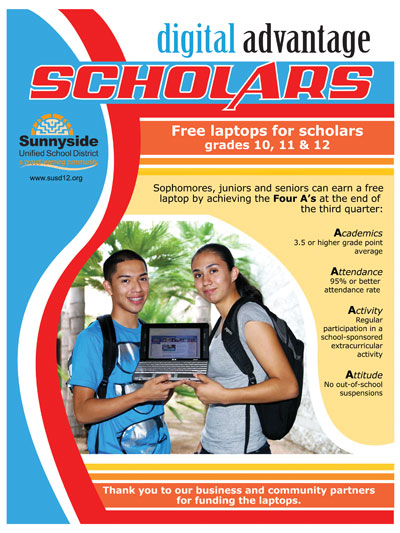 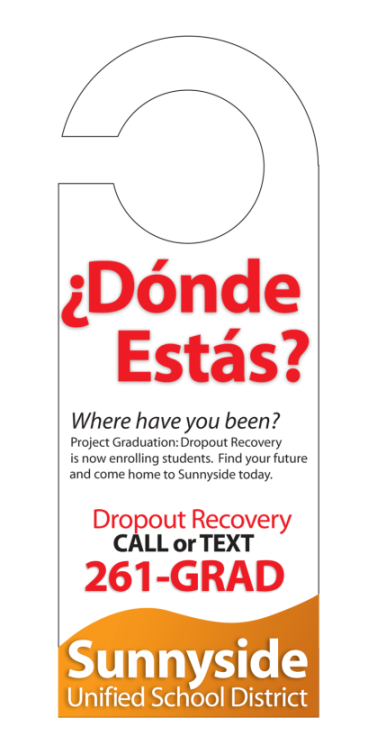 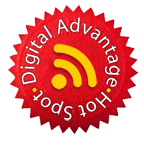 One-to-One Computing 
Bridging the digital divide
College readiness 
Early childhood education 
Literacy
Parent engagement 
Dropout recovery
Economic development
Community schools
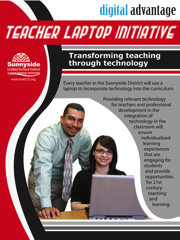 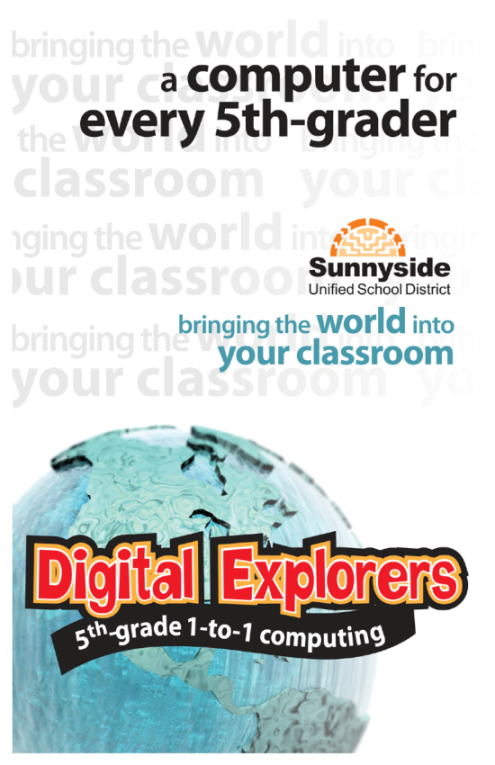 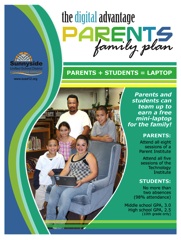 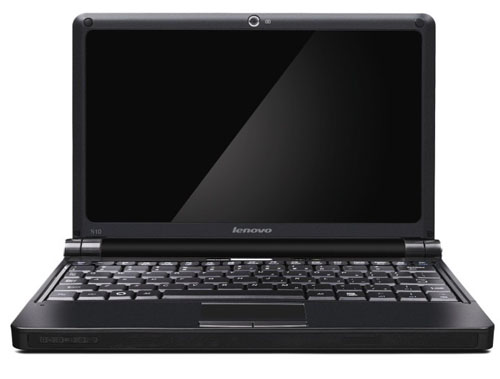 LaptopInformation / Información sobre la computadora
Lenovo IdeaPad 
S10
Quick Specs /
especificaciones
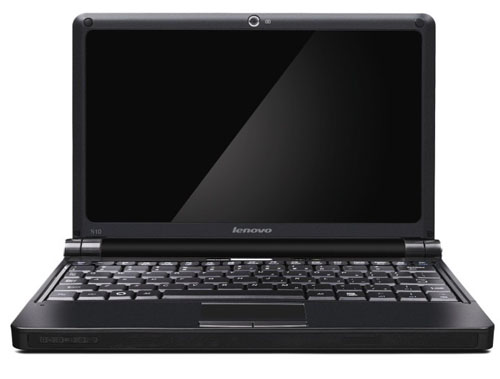 Intel Atom Processor 1600 MHz
1 GB RAM
3.4 Pounds
160 GB Storage Space
10” Screen Size
Mic & Sound
USB port x2
6-Cell Lithium Battery
XP Operating System
Office 2007
Windows XP
WebCam
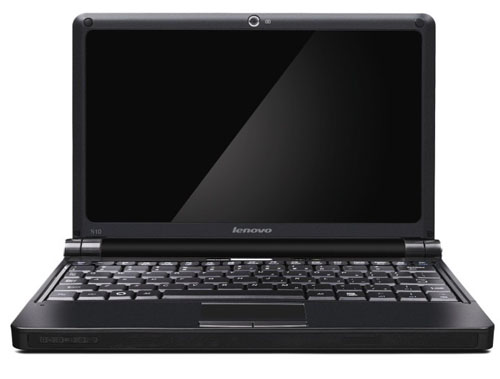 Handbook / Manual para el usuario
One-to-One Computing  Handbook
Computación individualizada Manual para el usuario
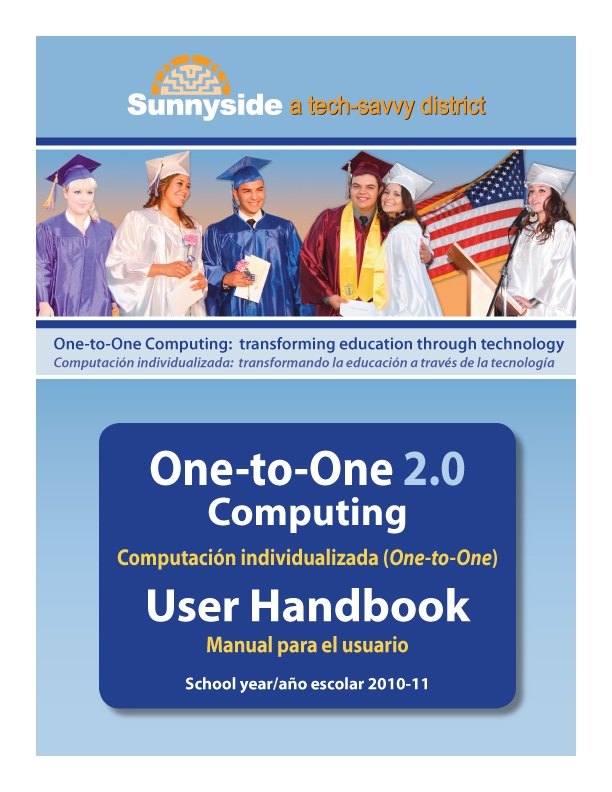 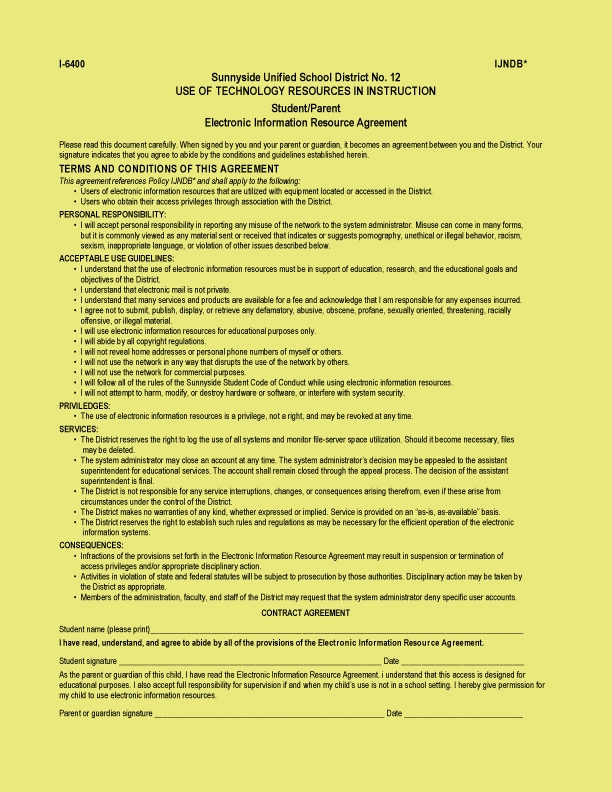 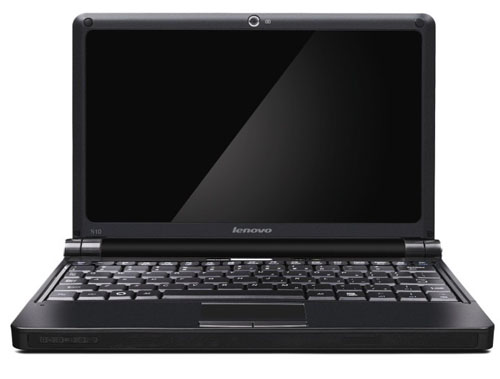 Internet Safety / Seguridad del internet
Internet Safety / Seguridad del Internet
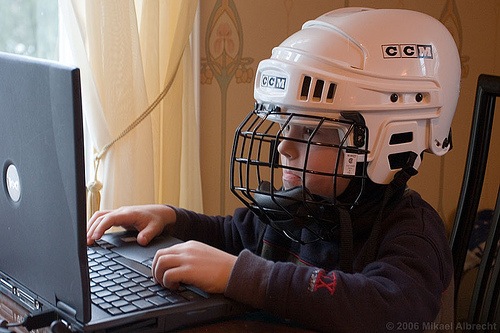 Where to Start
Start early
Create an honest, open environment
Initiate conversations
Communicate your values – and how they apply online
Be patient
Comience a conversar del tema a edad temprana
Cree un ambiente sincero y abierto
Inicie las conversaciones
Comuníqueles sus valores – y cómo se aplican en el internet
Tenga paciencia
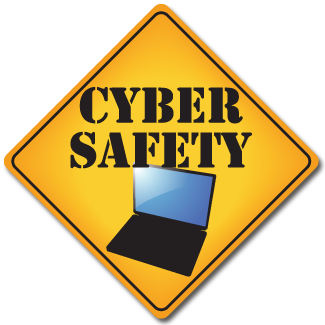 Por dónde empezar
[Speaker Notes: We often heard from parents – especially those with tech-savvy kids – that they didn’t know where to start.  So, for parents who wonder where to begin, here are some tips:

Start early:  Even toddlers see their parents using communications tools.  What toddler doesn’t want to get little hands on a cell phone?  As soon as these kids use a computer or phone themselves, it’s time to talk with them about safety.
If your kids are already going online:  

Create an honest, open environment:  Listen to what kids have to say, and be supportive.
Initiate conversations:  Don’t wait for kids to come to you.  Use everyday chances to talk with kids: news stories about cyberbullying, a storyline on TV – both can be the start of a worthwhile conversation.]
Cyberbullying
Acoso o intimidación por medio del internet

Hable con sus hijos: 
Pídales a sus hijos que le cuenten si encuentran un mensaje o imagen en el internet que los hace sentir amenazados u ofendidos
Dígales a sus hijos que no pueden esconderse detrás de lo que escriben o colocan en el internet

Aliente a sus hijos a que ayuden a evitar el ciber-acoso – dígales que no hagan circular el mensaje ofensivo y que les pidan al acosador que deje de hacerlo.
Harassment that happens online

Talk to your kids: 
Encourage them to tell you if an online message or image makes them feel threatened or hurt
Tell your kids they can’t hide behind what they post

Encourage your child to help stop cyberbullying – by not passing on other messages and telling the bully to stop
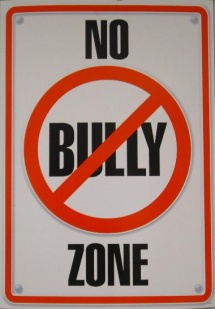 Ciber-acoso
[Speaker Notes: Cyberbullying is harassment or bullying that happens online, and it can happen on social networking sites, in IMs, emails, text messages, and in games.  Recent research shows that this is the online safety issue that kids are most worried about.

Again, the advice is to talk to your kids.  

  Ask them to tell you if an online message makes them feel threatened or hurt.  The same goes for images.  Keep an open channel of communication with your child and hopefully he or she will come to you.
  Tell your kids that they can’t hide behind the worlds they type or the images they post.  None of us want to think that our kid might be bullying other kids.  Still, remind your child that hurtful messages can make the sender look bad, and sometimes even bring punishment from the authorities.]
Socializing Online
Recordatorios:
Las acciones que tomamos en línea tienen consecuencias en la vida real
Hay que compartir información con cuidado – ya que no se puede eliminar lo que se ha mandado
Dígales a sus hijos que si tienen sospechas que confíen en sus instintos
Ayude a sus hijos a comprender cuál es la información que debe permanecer privada
Reminders:
Online actions have real-world consequences
Careful when posting – you can’t take it back
Tell kids to trust their gut if they’re suspicious
Help kids understand what info should stay private
Socialización en línea
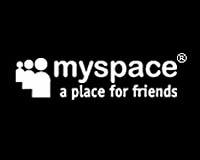 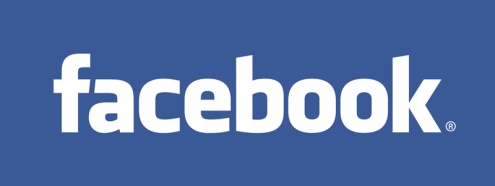 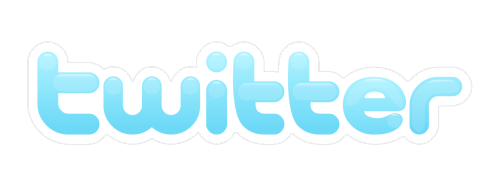 [Speaker Notes: Adults often see socializing online and offline as separate activities, each with its own rules.  Kids see it all as socializing, whether it’s online or off – and it’s good to talk with them about how they act online. Even the most tech-savvy kids can use some reminders about their online behavior:
  What they do online can have real-world consequences – the words they use and what they post can have a big impact on others, and on themselves.
  Remind kids that, once they post something, they can’t take it back.  It’s a message that’s worth repeating, especially since the colleges and jobs kids may eventually want to get into will be checking their social networking profiles.
  While most kids are good at just deleting things they think are annoying or creepy, tell kids to trust their gut if they’re suspicious about anything – and to tell you about it.  You can help them report it to the police and the social networking site. 
  It’s a good idea to remind kids to keep personal information private. Kids should avoid posting things like where they go to school, their address or phone number.]
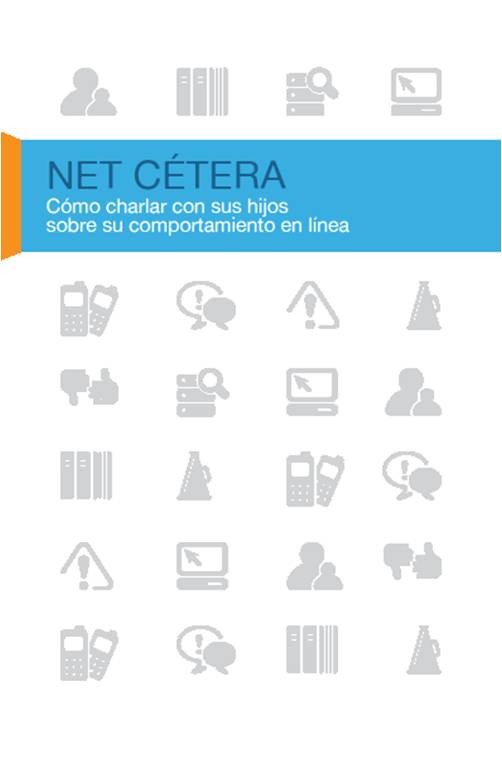 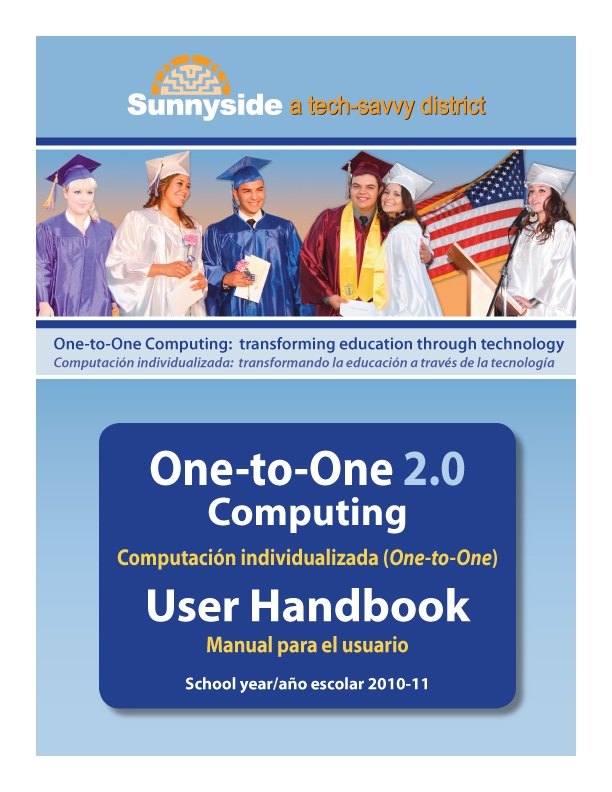 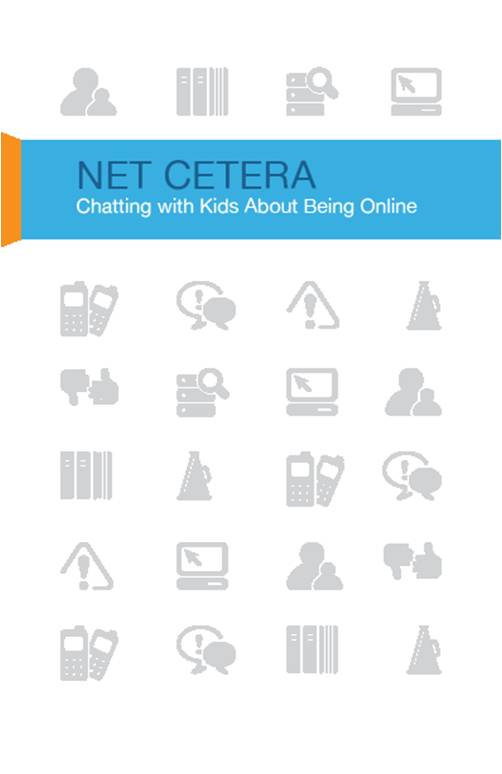 Handouts /folletos
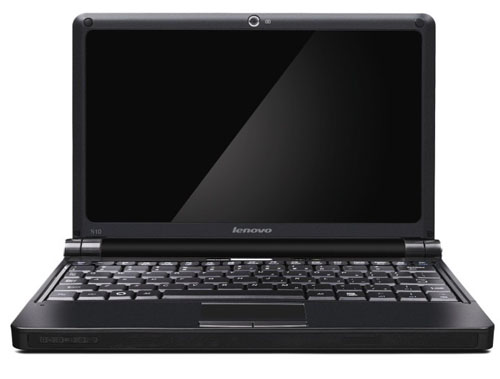 Deployment /distribución
DeploymentWhen do the laptops getdistributed?
Distribución
¿Cuándo serán distribuidas las computadoras portátiles?
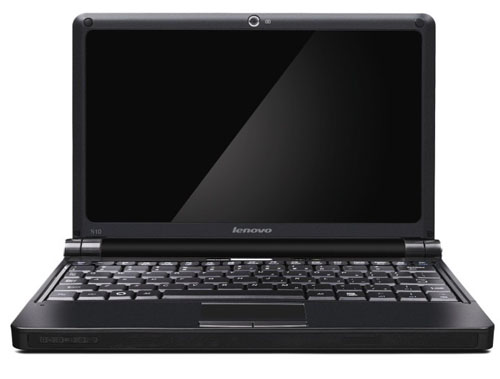 Taking it home /llevandola  a casa
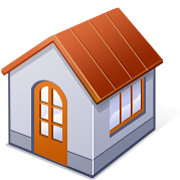 “Digital License”
“Licencia Digital”
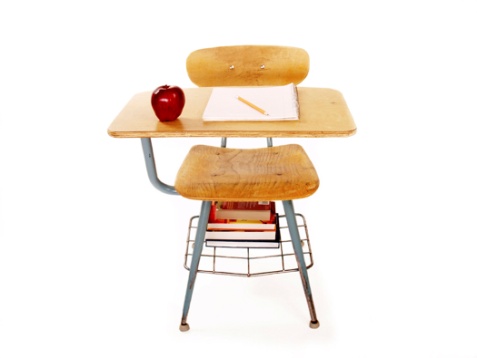 Earning a “Digital License”
Obteniendo una “licencia digital”
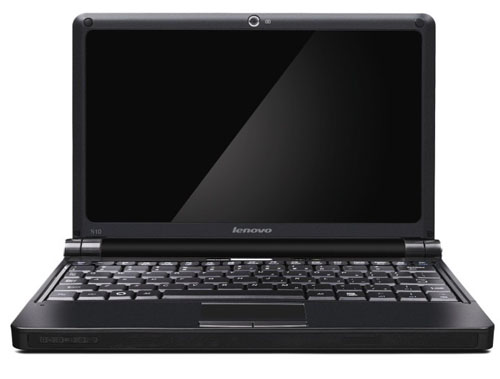 Parent Connect
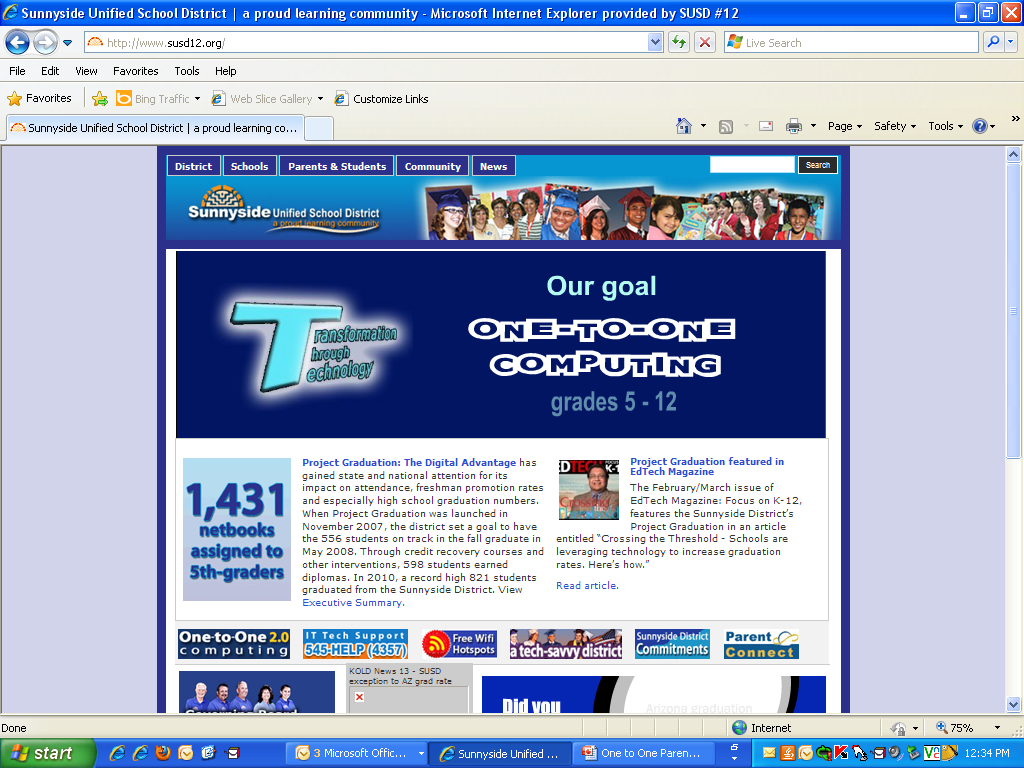 Click on Parent Connect button
 / Oprima el botón “Parent Connect”
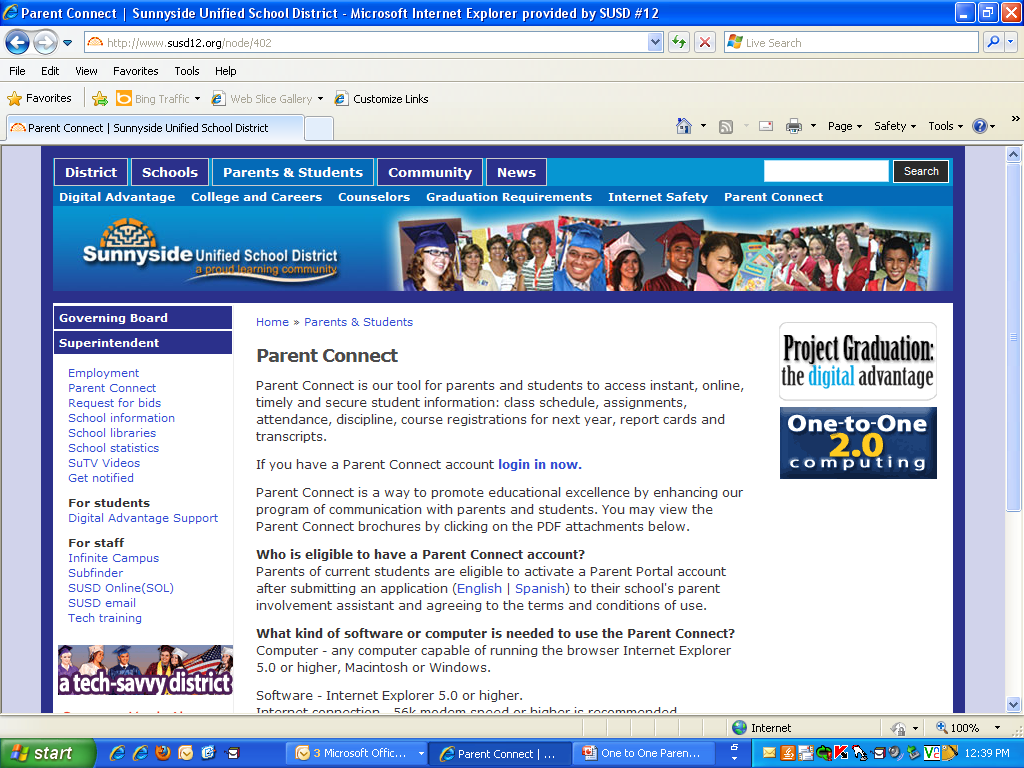 Click the 
Login now link /
Oprima “login now”
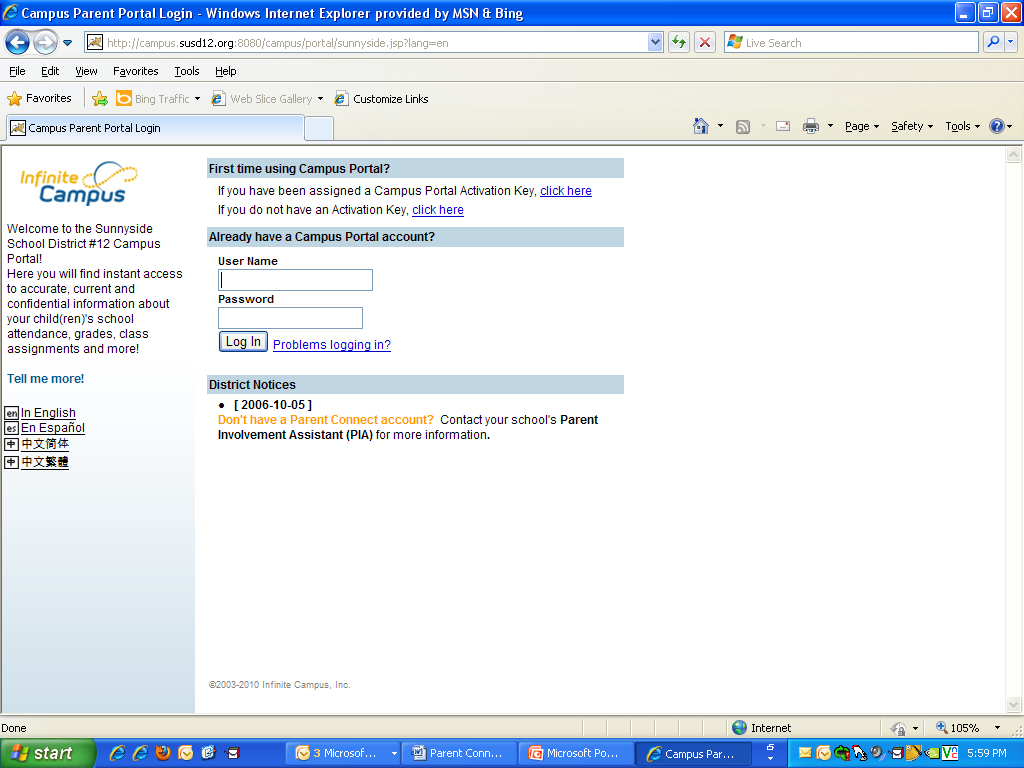 Type your 
Username & Password / su nombre de usuario y contraseña
Check your mail! Starting in February 2011 Parents & Legal Guardians with students in grades: 5, 8 & 9 will be receiving a letter with username & password information
¡Revise su correo! Comenzando en febrero 2011 los padres y tutores con estudiantes en los grados: 5, 8 & 9 recibirán una notificación con la información que incluye su nombre de usuario y contraseña
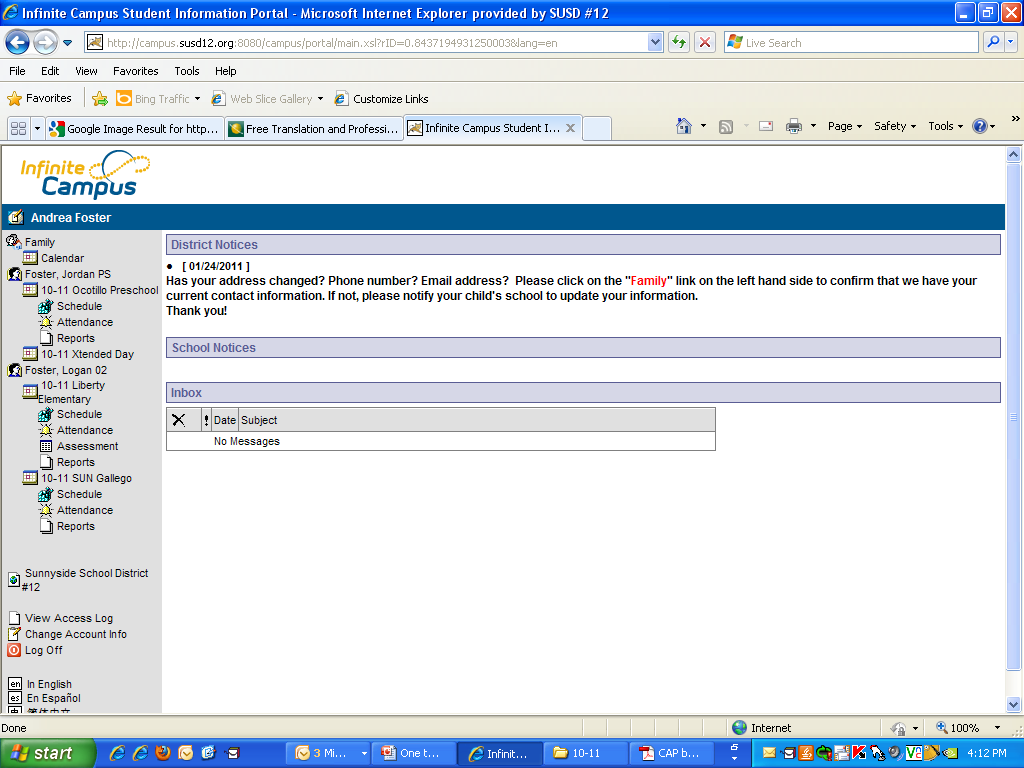 District Notices / Noticias del Districto
View information for all students in the family! /
¡Ver información de todos los alumnos en la familia!
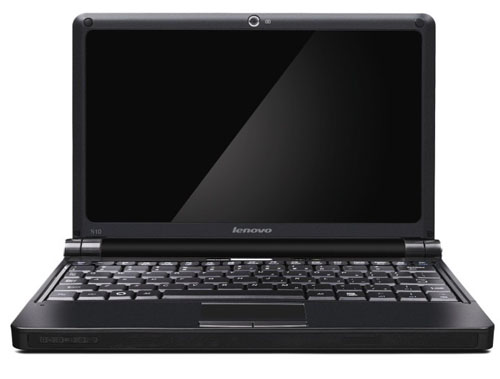 College Academy for Parents / la AcademiaUniversitaria paraPadres de Familia
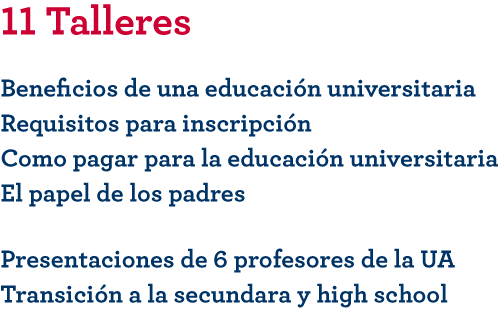 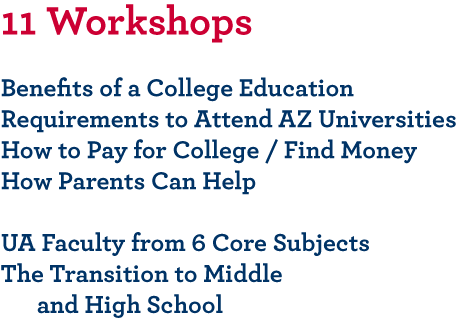 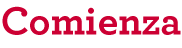 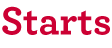 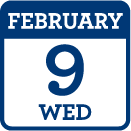 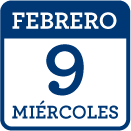 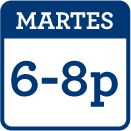 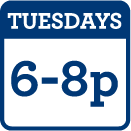 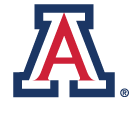 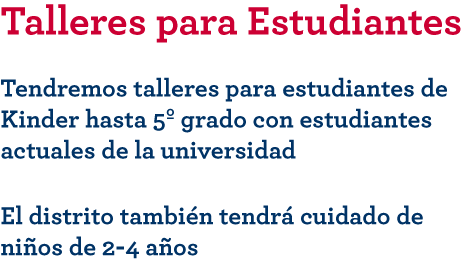 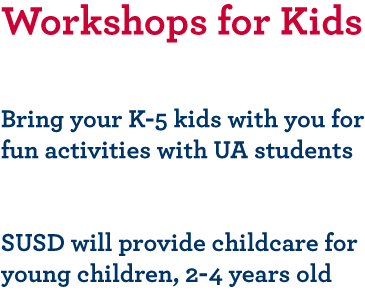 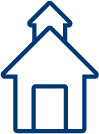 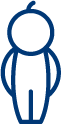 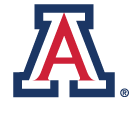 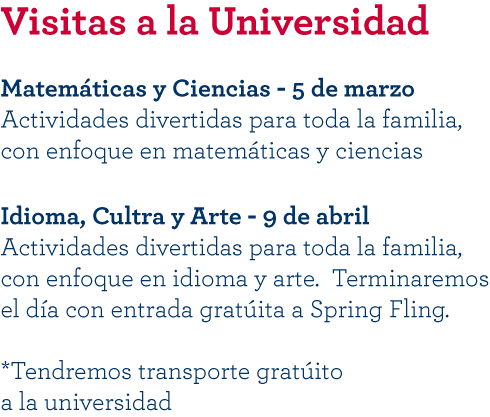 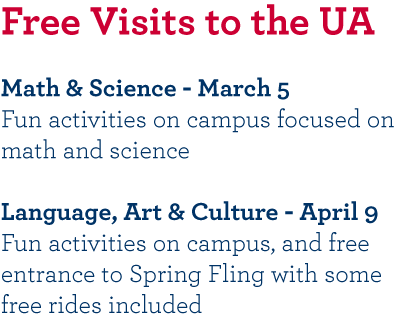 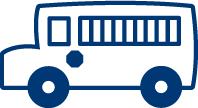 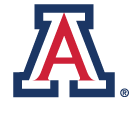 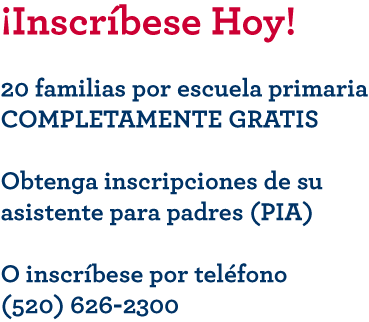 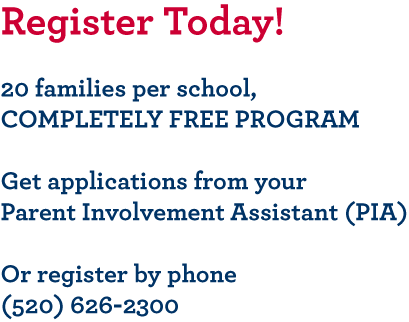 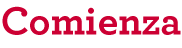 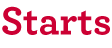 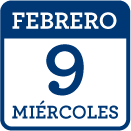 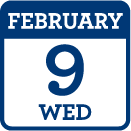 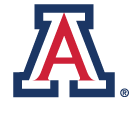 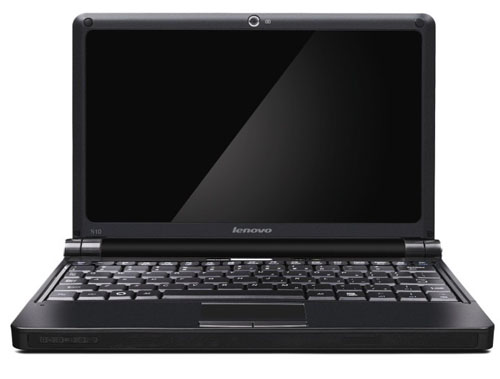 Contract /contrato
The laptop checkout process…
Is like checking out a book
You are responsible for the book
It’s your book until you return it
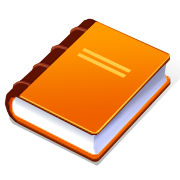 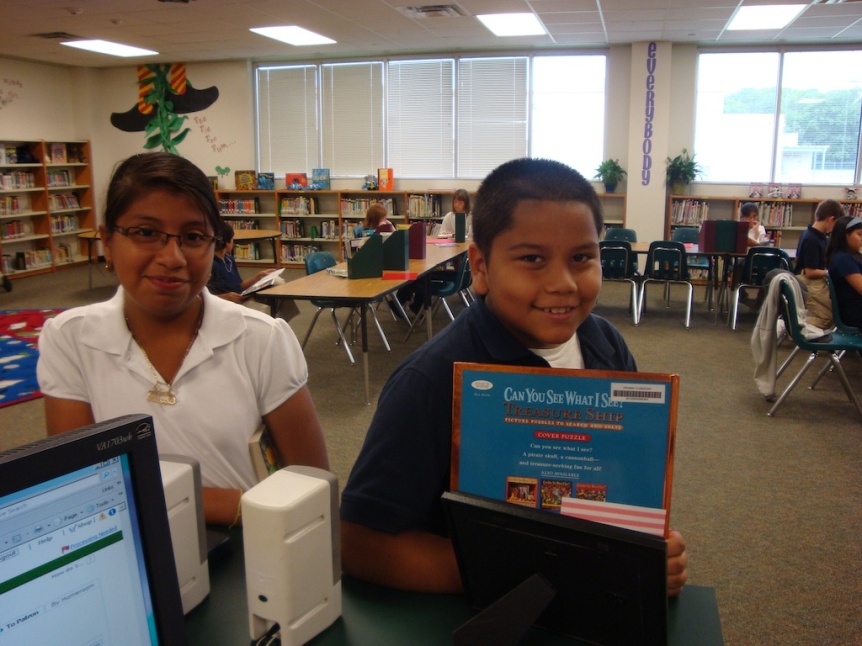 Es como el proceso de tomar prestado un libro
Usted es responsable por el libro
Es su propio libro hasta que lo regreso
El proceso de tomar prestado un laptop…
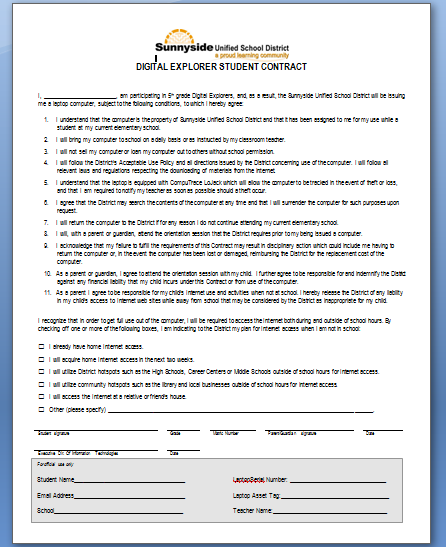 Laptop Contract Information
Información sobre el contrato para la computadora portátil
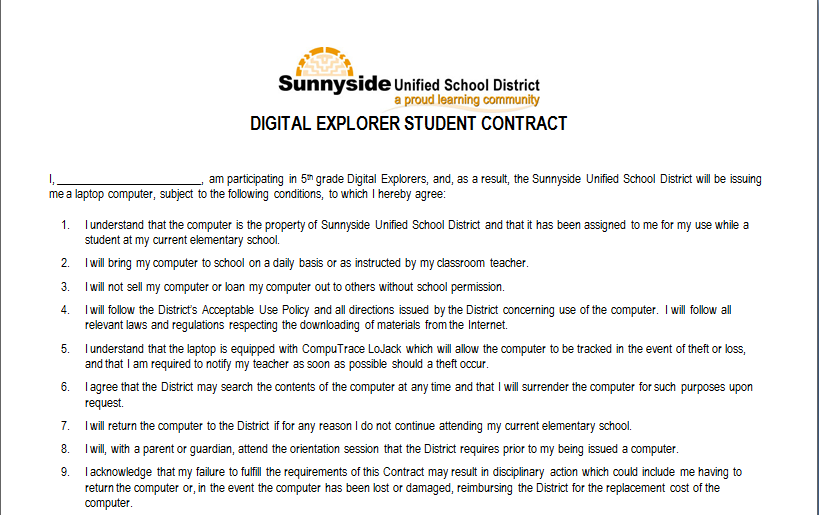 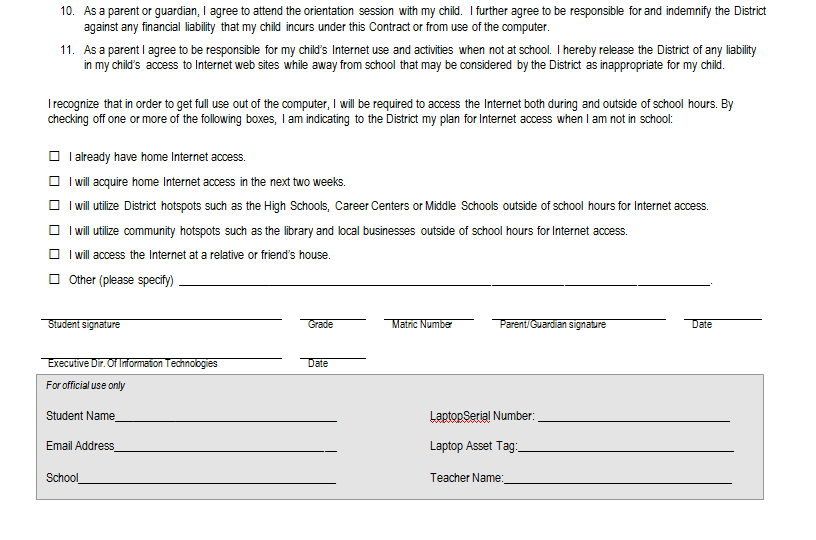 Please take a moment to answer this section: Your responses will allow the district to assess the internet needs of SUSD families!
Por favor tome unos minutos para responder a esta sección: ¡Sus respuestas le ayudará al distrito evaluar los recursos del Internet que las familias del distrito SUSD necesitan!”
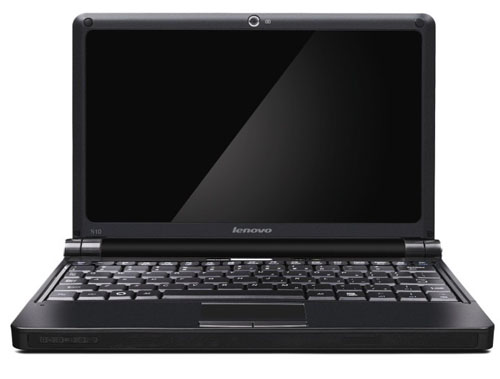 Questions /Preguntas
It’s Stolen
It breaks? 545-HELP
Can I take it to Mexico?
What if it has a Virus?
Can I install Programs?
How long do I have it for?
Robo? 
Dano? 545-HELP
Puedo llevarla a México?
Si tiene un Virus?
Puedo Instalar Programas?
Por cuanto tiempo esta prestada?
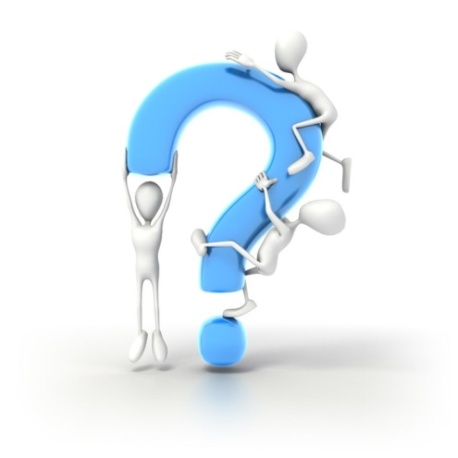 What if’s / En caso de
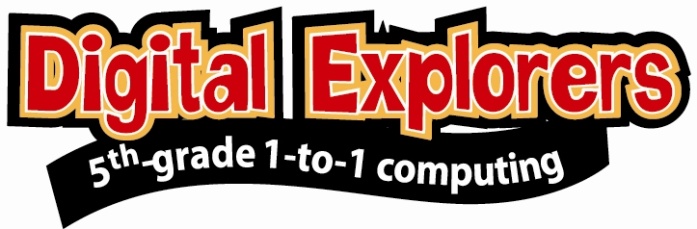 5:30-5:45    Distribute Handbooks & Materials
5:45-6:25    PowerPoint and Q & A
6:25-6:30    Go to 5th grade classrooms 
		  Ir a salon de clases de 5 grado
6:30-6:45    Sign in sheets & Contracts – 2 copies  		(keep the YELLOW copy, give teacher 		the WHITE copy) 
		Regístrese en la hoja de firmar y Contratos - 		2 copias (Entregue el BLANCO, quédese con  		el AMARILLO)

Have a good evening! Que pasen buenas noches.